RUTHERFORDOV MODEL ATOMA
Izradile: Leona burčak i anđela ćaćić
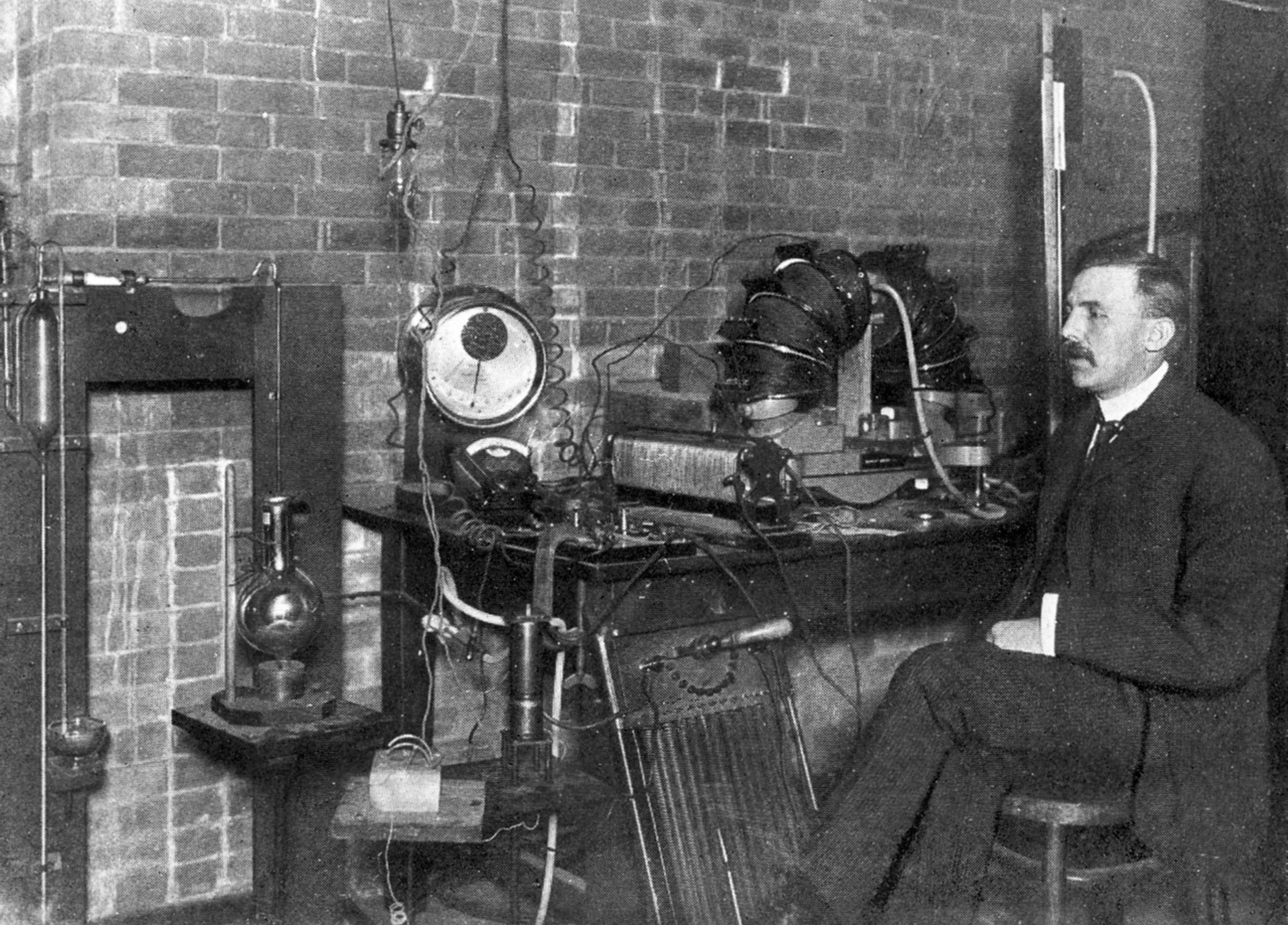 1911.g. 
pozitivno nabijene alfa-čestice 
tanki listići zlata 
test Thomasovog „puding modela”
[Speaker Notes: alfa-čestice brze i masivne, pozitivno nabijene koje izlijeću iz radioaktivnih tvari(radij). usmjerene na zlato. istraživao kako se mijenja smjer gibanja alfa-čestica. ako je model pudinga ispravan, čestice bi lako prolazile kroz listić jer bi ih pozitivan naboj raspršen unutar cijelog atoma samo malo usporavao a elektroni ne bi mogli bitnije utjecati, primaju mnogo manju masu nego alfa-čestice.]
rutherfordov eksperiment
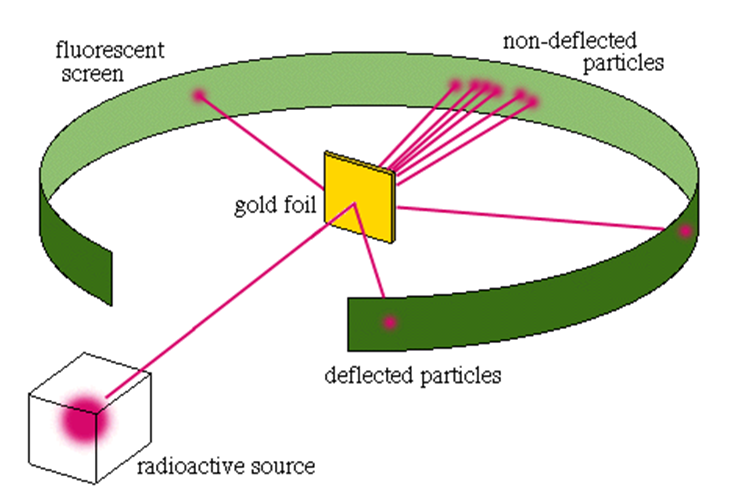 https://www.youtube.com/watch?v=5pZj0u_XMbc
[Speaker Notes: većina alfa-čestica slijedi puding model ali ponekad bitno su promijenile smjer. na 8000 alfa-čestica jedna je skrenula pod kutom većim od 90 stupnjeva.]
atomska jezgra - sav pozitivan naboj i gotovo cijela masa                                           - polumjer jezgre – 10-14 m
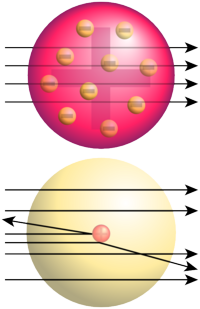 [Speaker Notes: na temelju toga rutherford je zaključio- sav pozitivan naboj i gotovo cijela masa atoma koncentrirani su u jednome sićušnome dijelu atoma- atomska jezgra. samo one alfa-čestice koje nalete na samu jezgru ili sasvim blizu jezgre znatno mijenjaju smjer i odbijaju se. izračunao je koliki je polumjer atomske jezgre- više od 10-ak tisuća  puta manji od polumjera atoma.]
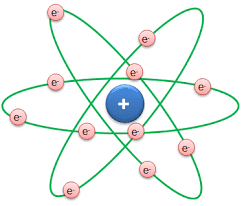 planetarni model atoma
planetni sustav
francuski fizičar Perrin  i Ruđer Bošković
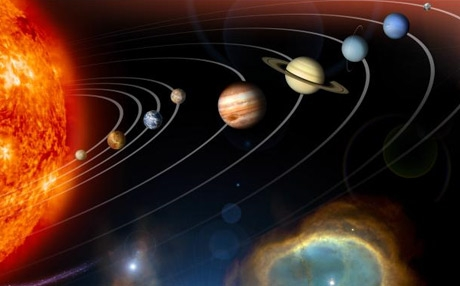 [Speaker Notes: ffP- atom se sastoji od pozitivno nabijene jezgre i negativno nabijenih elektrona- zaključio da je ispravan planetarni model. sličan je minijaturnom planetnom sustavu- sunčev sustav- električna sila umjesto gravitacijske. boškovićeva ideja materije kao praznog prostora(sićušni izvori su sila)- r to iskoristio za svoj model atoma.]
2 nedostatka rutherfordova modela
1. stalnost svojstva kemijskih elemenata 
2. stabilnost tvari
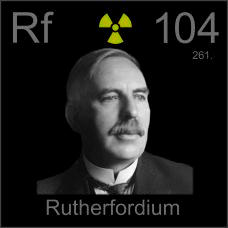 [Speaker Notes: 1- svaki atom u plinu sudara sa drugim atomom- kad bi ovaj model bio ispravan pri svakom sudaru mijenjale bi se putanje elektrona oko jezgre a time i polumjer atoma. to znači da bi se mijenjala svojstva svakog atoma te bi atomi istog kem elem bili različiti- svojstva kem el bi se neprekidno mijenjala. 
2- svaka el nabijena čestica zrači elektro magnetno zračenje ako ima a. to znači da bi el u gibanju po kružnoj putanji u atomu zbog centripetalne a stalno emitirali zračenje. tako bi neprekidno gubio Ekin (brzinu)- zbog toga polumjer putanje elektrona oko jezgre postupno bi se smanjivao. el bi se gibao sve bliže i bliže prema jezgri i pao bi u nju. tvar tada ne bi bila stabilna.]
Literatura:Fizika 4 – Vladimir Paar
www.youtube.com/watch?v=xazQRcSCRaY 

HVALA NA POZORNOSTI!